اصلاحات در بودجه نويسي
اصلاحات دهه 1930 تا 1960
بودجه توسعه اي شکل گرفت
در کشورهاي صنعتي بودجه به عاملي براي کاهش کنترلهاي قانوني تبديل شد
در کشورهاي در حال توسعه عاملي براي برنامه توسعه شد
بودجه بندي عملياتي پي ريزي شد
صرفه جويي و کارايي به ابعاد بودجه اضافه شد
اصلاحات دهه 1960:
ورود اقتصاد به بحث بودجه
ايجاد حداکثر ثبات در هزينه دولتي
استفاده از تحليل هاي اقتصادي در فرايند بودجه
استفاده از روشهاي کمي براي تعيين هزينه ها
ارائه روش Program Package Buldgeting)PPB(اين بسته شامل نهاده ها و ستانده هاي بودجه بود) 
مقرر شد PPB براي همه دستگاه ها عمل شود
اصلاحات دهه 1970:
براي همه دستگاهها متوقف شد. PPBبه دلیل توسعه بوروكراسي
اجراي بودجه بندی محصول، هزینه یابی عملیاتی
 و تحلیل هزینه و فایده پایه اصلی بودجه شد.
ZBB (Zero Base Budgeting)-
 مطرح ولی متوقف شد
اصلاحات دهه 1980 به بعد:
سه موضوع سرفصل اصلي تحولات بود:
جنبه هاي سياسي و ايدئولوژيک بودجه بندي
عدم تمرکز و فدراليسم مالي
ارتقاء مديريت و شفاف سازي حساب هاي مالي
جنبه های سياسی و ايدئولوژيک بودجه بندی (رويکرد سياسی)
فاکتورهای اصلی:
ارزش ها
قدرت سیاسی
رجحان تصمیم گیری
عوامل مؤثر بر فاکتورهای اصلی:
انتخابات
رفتار قانونگذاری
گرایشات سیاسی
سلیقه های شخصی
تبانی
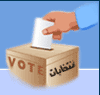 نظريه  طرفداران رويکرد سياسی:
اعتقاد دارند عامل اصلی عدم موفقیت اصلاحات بودجه
 در گذشته عدم توجه به عوامل سیاسی است.
چون رجحان ها متفاوت است یک رفتار اقتصادی
 نمی تواند تمامی رجحان ها را در بر بگیرد.
در نظام دموکراتیک اصلاً نمی شود بودجه بندی غیرسیاسی
 داشت و این مختص نظام های غیردموکراتیک و توتالیتر است.
تصمیم گیری زمانی به نتیجه می رسد که
 حتماً باید یک ائتلاف سیاسی وجود داشته باشد.
ب:عدم تمركز و فدراليسم مالي
تعريف عدم تمركز:
انتقال اختيار مسئوليت انجام وظايف عمومي از دولت مرکزي به دولت هاي محلي يا سازمان هاي دولتي نيمه مستقل و يا بخش خصوصي
انواع عدم تمركز:
تمرکز زدايي اداري
تمرکز زدايي مالي 
تمرکززدايي سياسي 
تمرکز زدايي اقتصادي
تمركز زدايي اداري:
باز توزيع اختيار مسئوليت براي برنامه ريزي، تأمين مالي و وظايف عمومي از دولت مرکزي به واحدهاي محلي
تمركز زدايي مالي:
تمرکز زدايي مالي در برگيرنده انتقال در موضوع است.
1بودجه  
 2:كسب درامد
تمركز زدايي سياسي:
انتقال اختيار به نهاد محلي است. قدرت بيشتر به شهروندان يا نمايندگان منتخب آنان در تصميم گيريهاي عمومي
تمركز زدايي اقتصادي:
شامل انتقال وظايفي که قبلاً به طور اختصاصي توسط دولت انجام مي شده به بخش خصوصي (خصوصي سازي و مقررات زدايي)
اشکال (فرمها) تمرکز زدايي
1- deconcentration
توزيع مجدد قدرت تصميم سازي و مسئوليتهاي مديريتي و مالي بين سطوح مختلف دولت مرکزي
اشکال (فرمها) تمرکز زدايي
2- delagation
شکل توسعه يافته تر تمرکز زدايي از طريق تفويض و انتقال مسئوليت براي تصميم سازي
 و اداره کارها به سازمانهاي شبه خود مختار
 که کاملاً در کنترل دولت مرکزي نيستند
 ولي به دولت مرکزي پاسخگو هستند.
اشکال (فرمها) تمرکز زدايي
3- devolution
انتقال قدرت براي تصميم سازي، تأمين اعتبار و مديريت به واحدهاي مستقل دولت محلي با وضعيت شرکتي، غالباً مسئوليتها براي خدمات به دولتهاي محلي تفويض اختيار مي شود که حکمرانان خود را انتخاب کنند و عايدات خود را افزايش دهند
مزاياي تمرکز زدايي مالي و بودجه اي
بهبود فرايند بودجه ريزي
ارتقاء سطح تواناييها و ظرفيتهاي محلي
افزايش نقش مردم در توسعه محلي
گسترش مشارکت بخش غيردولتي
افزايش سطح پاسخگويي مسئولين به مردم و مسئولين محلي در مقابل خواستهاي محلي
مشارکت بيشتر مسئوليت محلي
ايجاد زمينه هاي بيشتر براي اجراي سيستم ارزيابي و ارزشيابي
کاهش شکاف سطح توسعه هاي شهر و روستا
ابعاد تمرکز زدايي مالي و بودجه اي
تمرکز در درآمد و عدم تمرکز در مخارج
عدم تمرکز در درآمد و تمرکز در مخارج
تمرکز در درآمد و تمرکز در مخارج
عدم تمرکز در درآمد و عدم تمرکز در مخارج
ج- ارتقاء مديريت و شفاف سازی حساب های مالی
عدم توانایی روشهای سنتی منجر به بروز پدیده ایدئولوژی مدیریت جدید شد.فاکتورهای مؤثر بر ایدئولوژی مدیریت جدید:
عملکرد
عدم تمرکز
کاربرد بازار
افزایش انضباط مالی
ایجاد نظام اطلاعاتی
دراين رويكرد دولت 3 هدف دارد:
1- دولت مؤثر و کارآمد:
ارائه خدمات به مردم و هزینه مناسب
دستیابی به کارایی فنی و تخصصی
هماهنگی دریافتها و پرداختهای بودجه ای
ارائه مدیریت های فابل انعطاف
2- دولت پاسخگو:
دستیابی به ثبات اقتصادی
پاسخگویی به تغییر وضع اقتصادی
پاسخگویی به نیازهای مصرف کنندگان
3- دولت قابل اعتماد:
قابل اعتماد بودن نتایج
ارائه اطلاعات دقیق در مورد
وضع مالی دولت
شفافیت فرایند تصمیم گیری